Our Solution
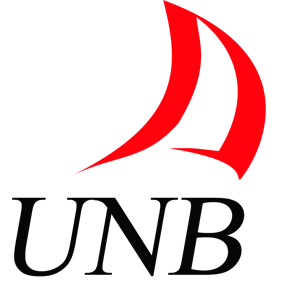 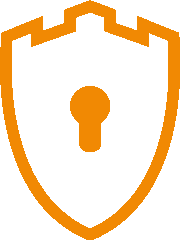 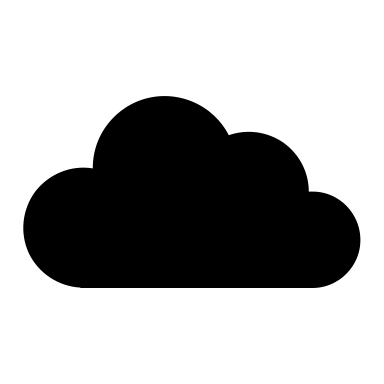 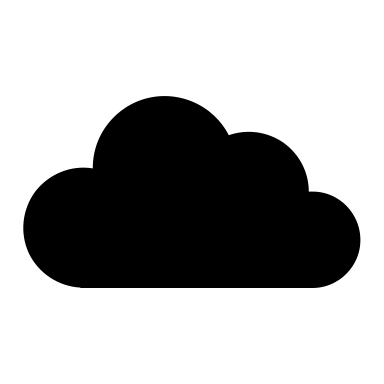 Improving Decision Tree Privacy with Bloom Filters
Sean Lalla, Rongxing Lu, Yunguo Guan, Songnian Zhang
Contact Email: slalla@unb.ca, rlu1@unb.ca, yg.guan@unb.ca, songnian.zhang@unb.ca
Canadian Institute for Cybersecurity (CIC), Faculty of Computer Science, University of New Brunswick (UNB)
CIC
ABSTRACT
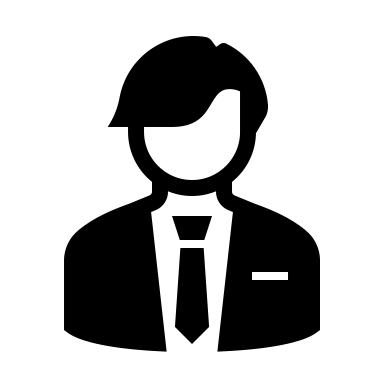 Decision tree-based machine learning models have been shown to be effective in many domains such as medical diagnosis and malicious website classification. As such, model providers may seek to host their machine learning models in the cloud for others to make use of, and for the added benefits of cloud computing such as scalability and availability. However, due to the amount of effort and the cost required to train accurate machine learning models, providers may seek to keep their model private. Furthermore, clients seeking to make use of these models may not wish to disclose personal information to the cloud server. In this research we consider using Bloom Filters to replicate the structure and function of a decision tree model. We further split the model into two pieces which are hosted by two cloud servers By using Bloom Filters and lightweight cryptography we ensure that model and client query privacy can be maintained while the provider and client gain the benefit of using cloud computing to host machine learning models.
System Model
Design Goals
Provider
The proposed scheme should be privacy-preserving, i.e. the cloud servers should gain no important insight into the client’s query or final classification result. Furthermore, the servers should not be able to replicate the machine learning model without colluding with each other.
The proposed scheme should allow the provider and the client to disconnect from the servers once they have submitted their required bits of information so that they do not need to remain online while only the cloud servers are doing work.
Client
Cloud Servers
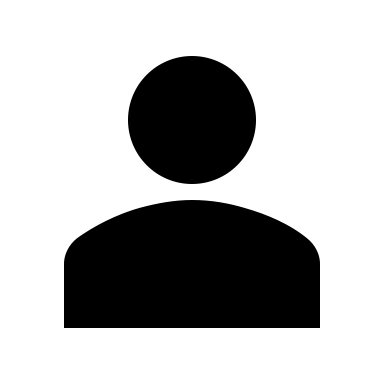 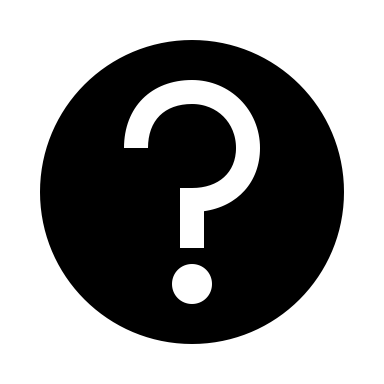 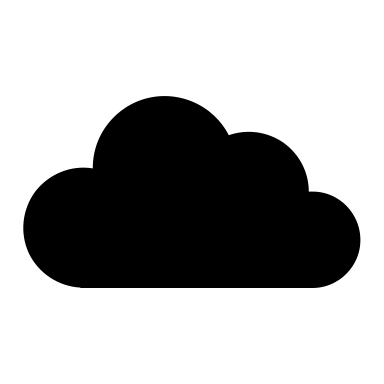 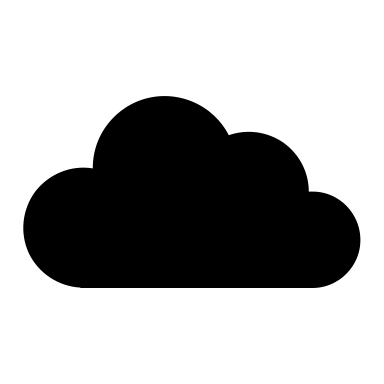 (3) Produces path bitstring
Cloud Servers
Provider
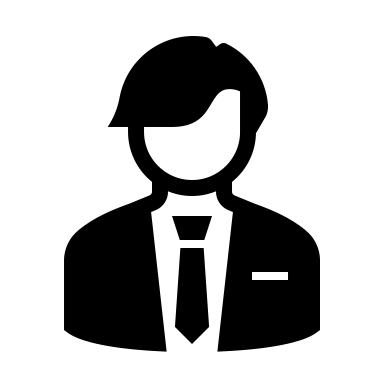 (1) Uploads model to
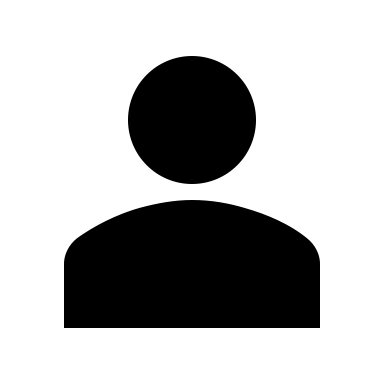 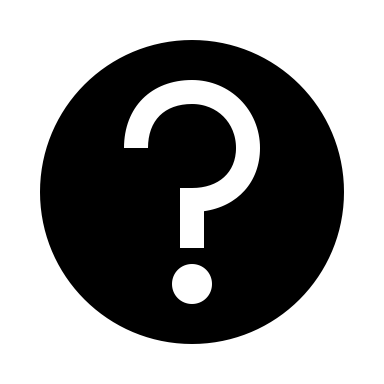 S = S1 ⊕ S2
(4) Client reconstructs path bitstring
Bloom Filter Modified Tree
Bloom Filter Modified Tree
Decision Tree Model
Client
(2) Submits query to
[Speaker Notes: Not too detailed]